Prehistory and
Pictographs
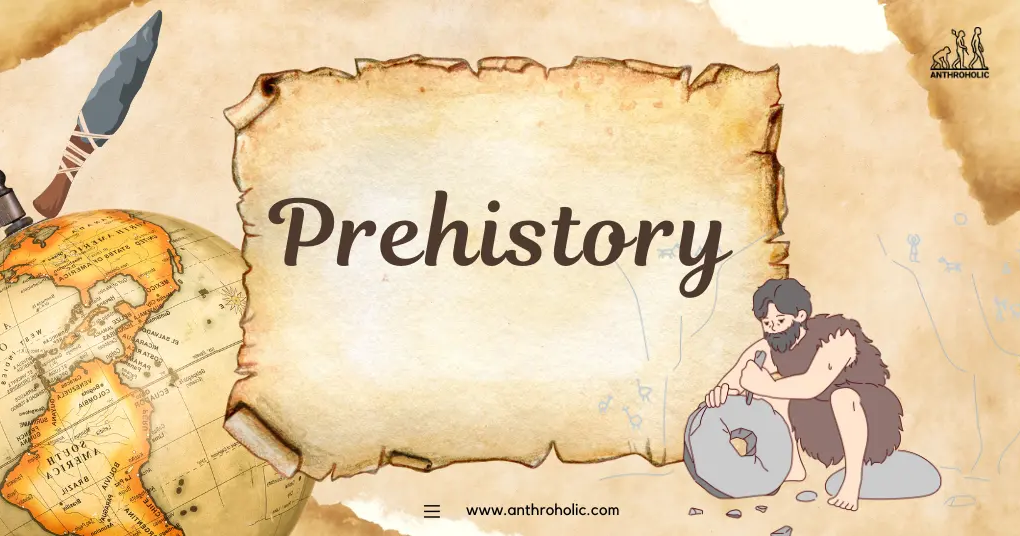 Prehistory
History
written records
before written records
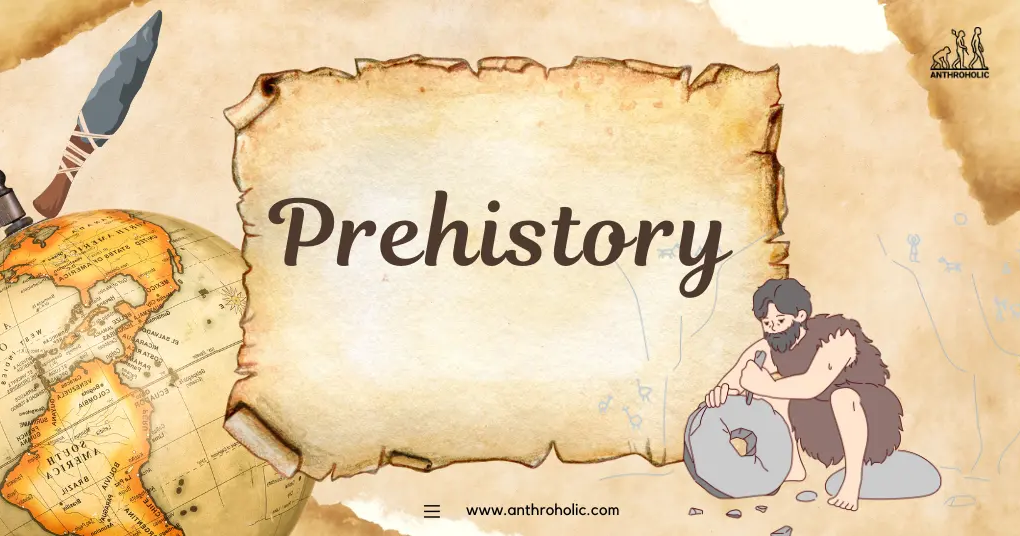 Prehistory
is the study of the era which preceds written history
➔ Stone Age     ➔ Bronze Age     ➔ Iron Age
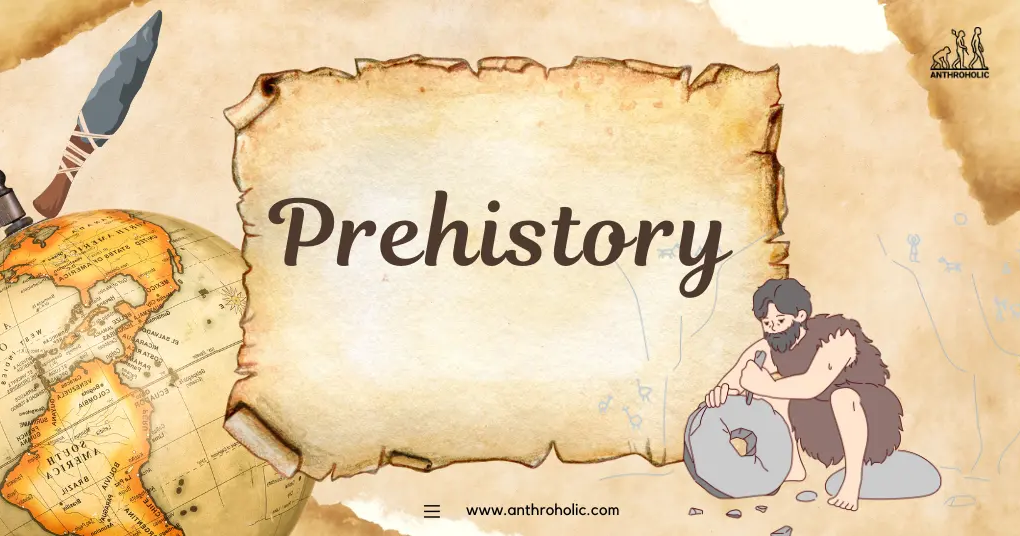 Filling the Gaps
In History: making deductions of facts
In Prehistory: tracing developments backwards in time
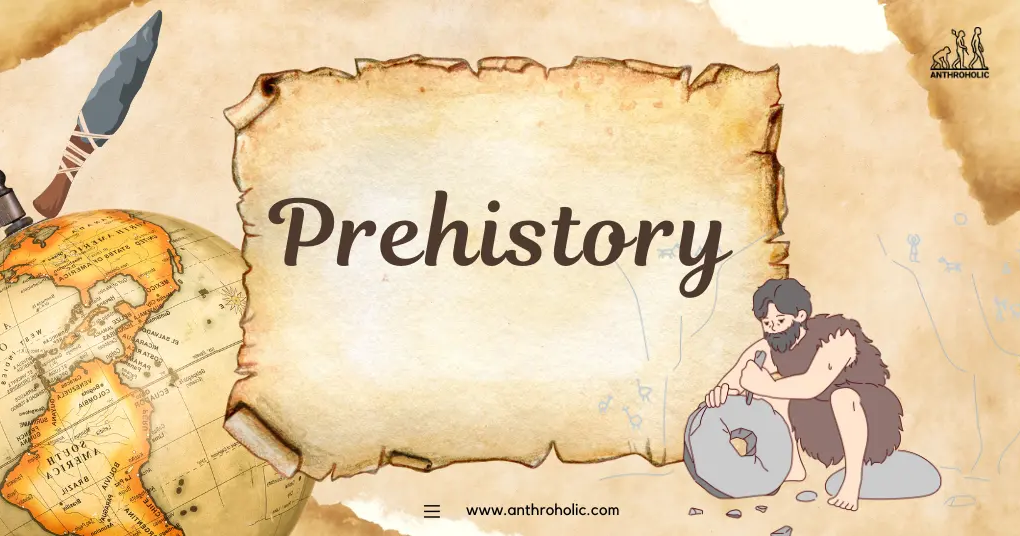 Characteristics
1) Flexible time limits
Determined by when writing was invented
Why?
depends on the place
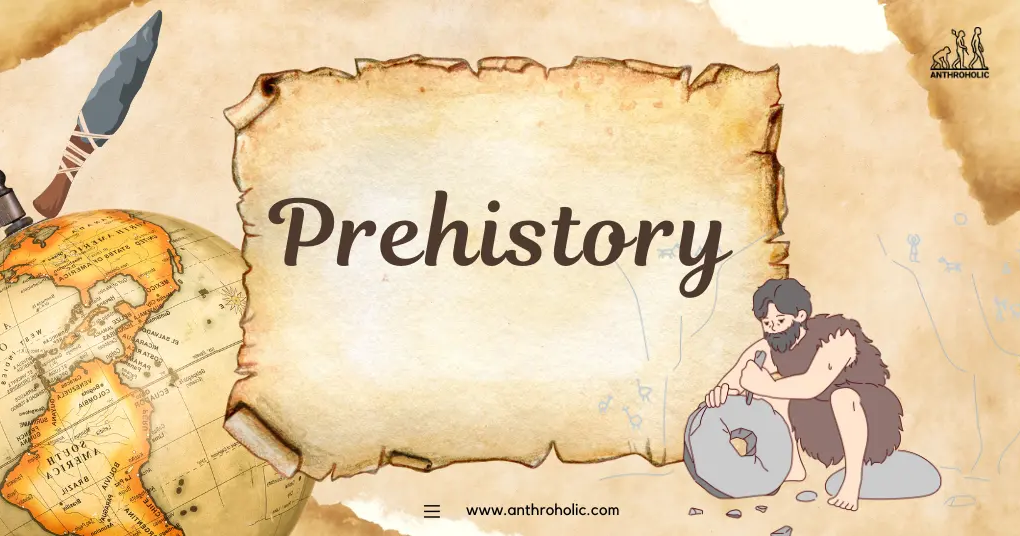 Characteristics
2) Stretched over immense periods of time
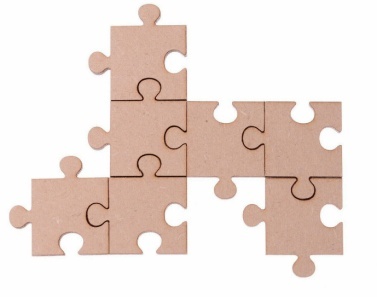 3) Spread out like a jigsaw puzzle
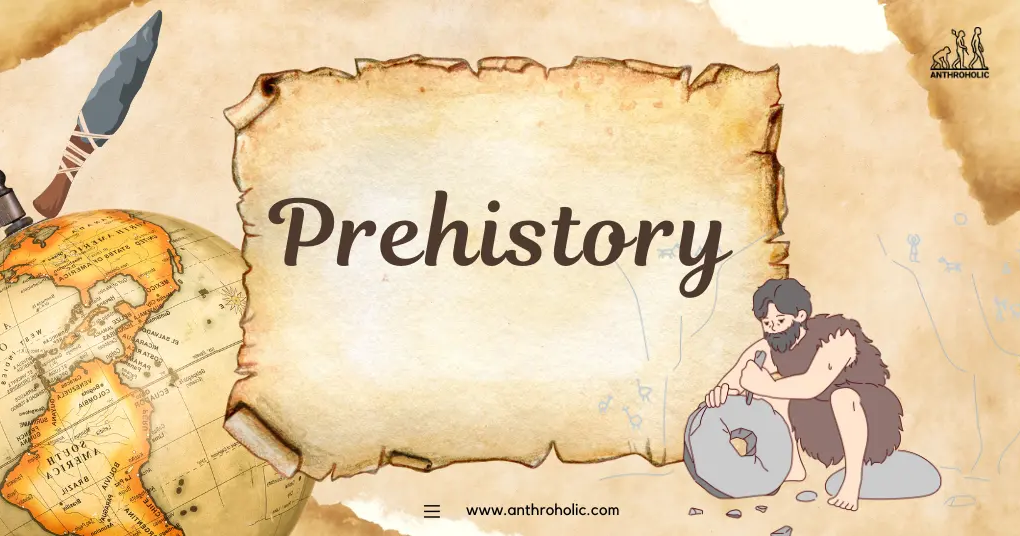 Concerns
1) Finding, identifying, and explaining the solid and visible traces left by the prehistoric man
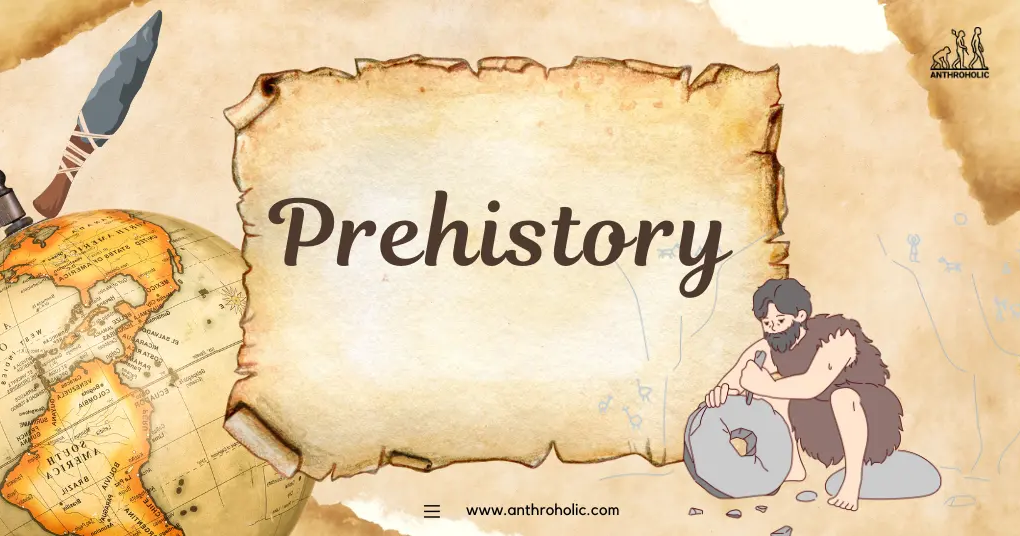 Traces Left by the Prehistoric Man
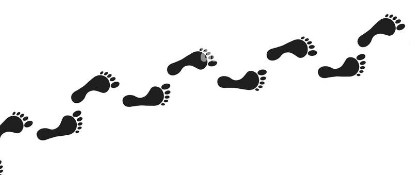 ➔ Structures
➔ Living sites
➔ Burial places
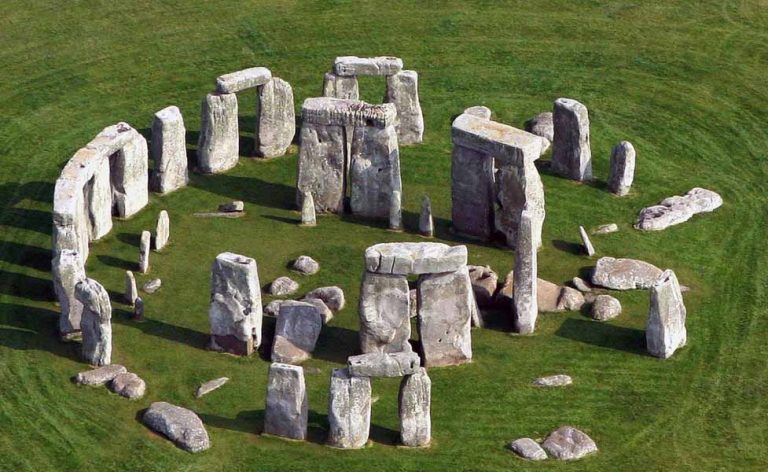 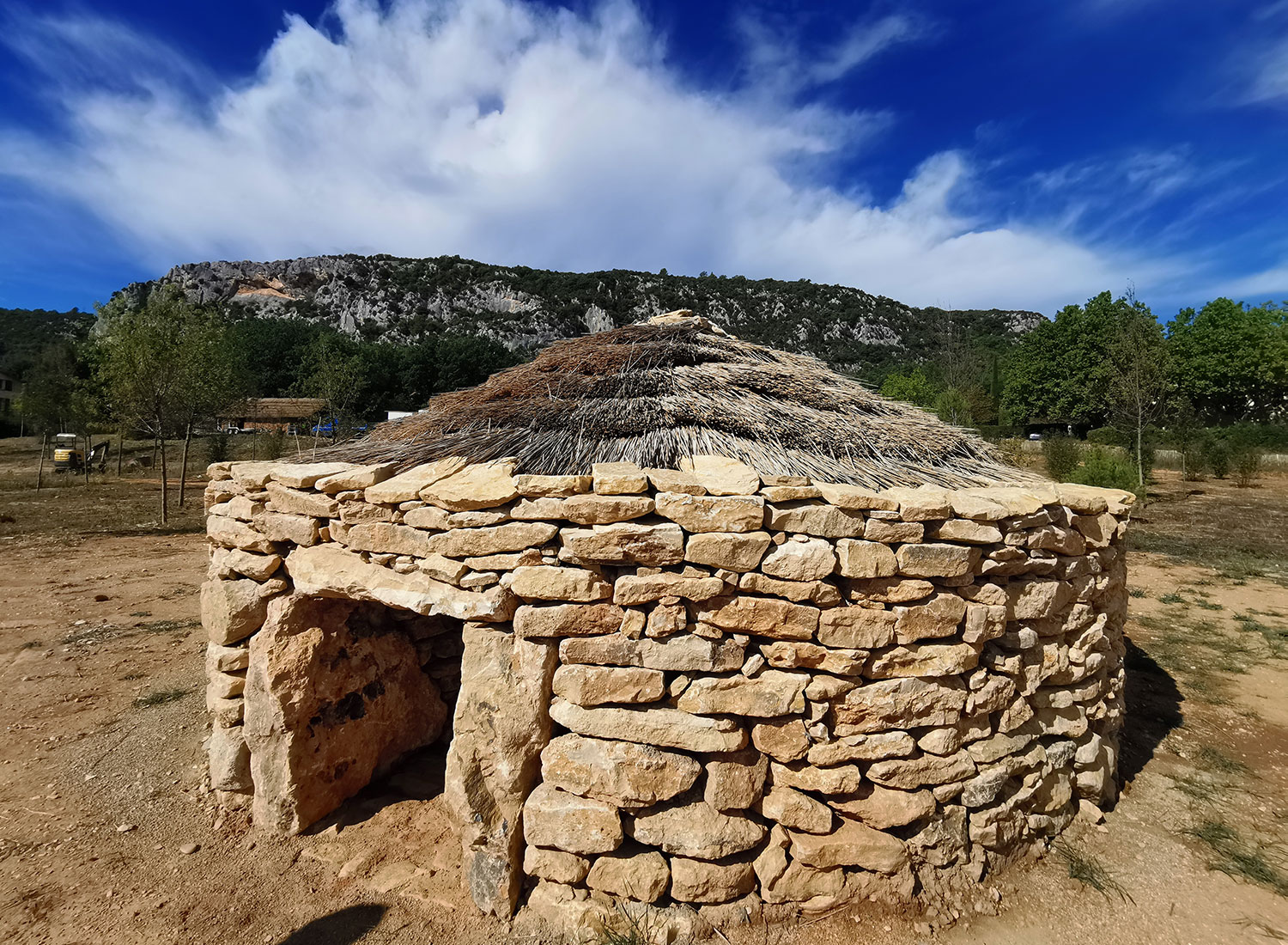 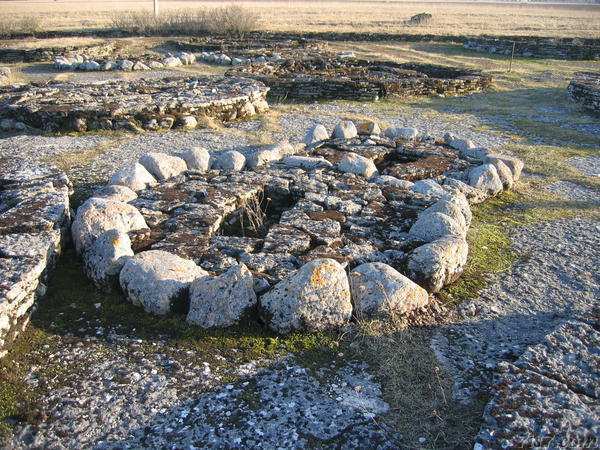 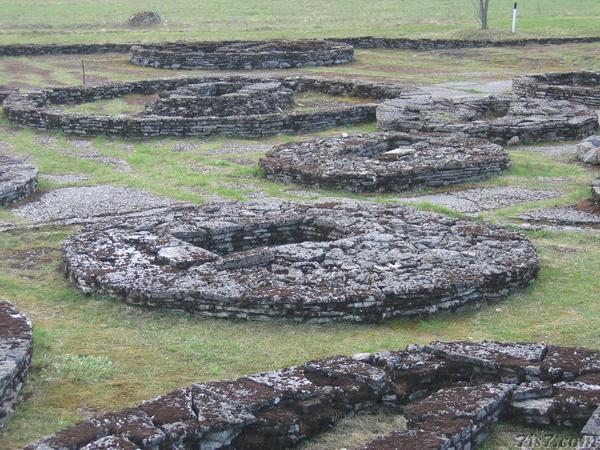 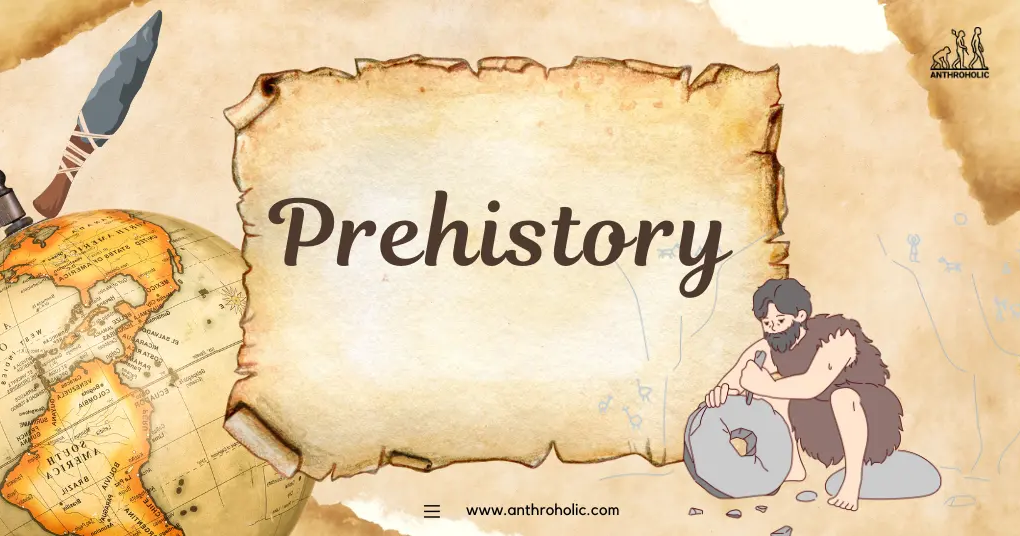 Traces left by the prehistoric man
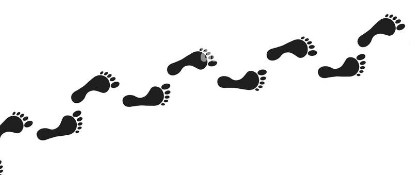 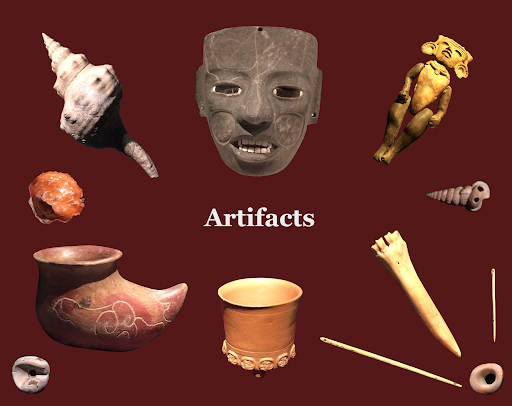 ➔ Artifacts
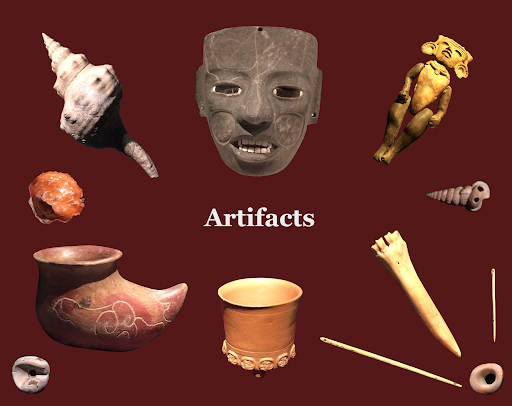 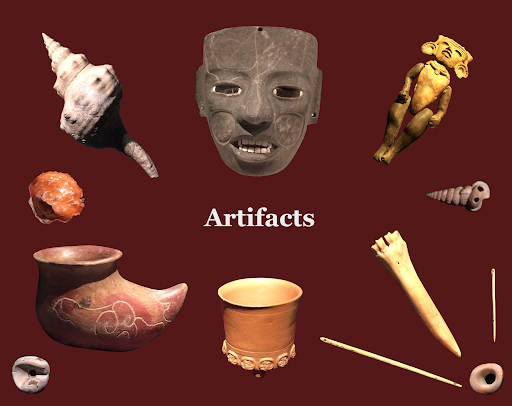 (weapons, tools, ornaments, receptacles…etc)
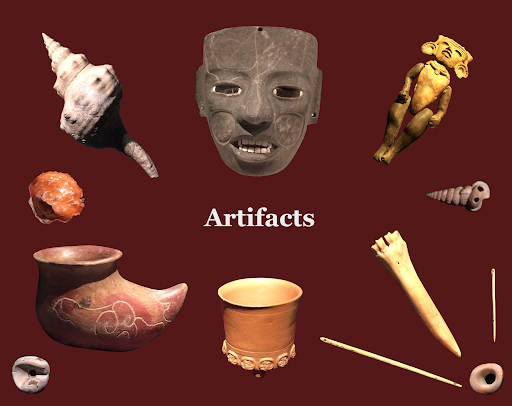 Implements and
manufactured items
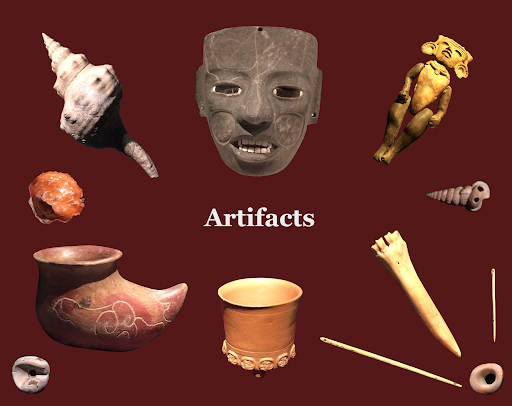 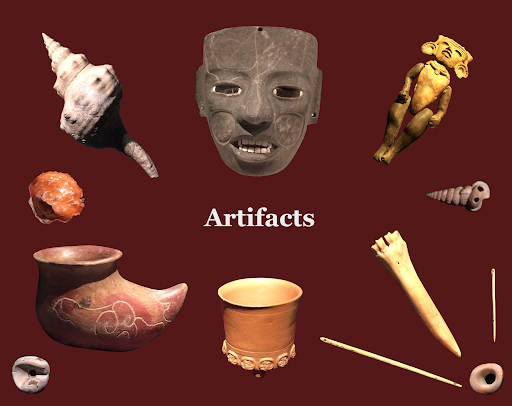 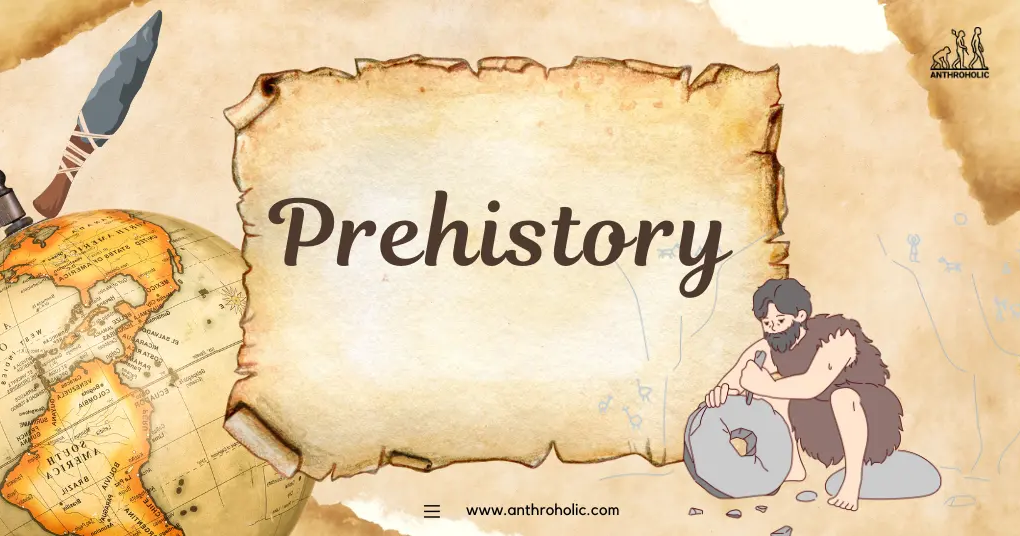 Concerns
2) Studying the natural background to prehistoric human existence
•Climate     •Animals     •Distribution of land
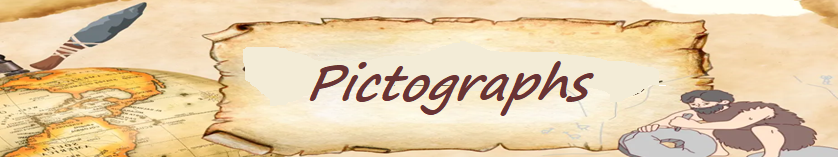 Pictographs
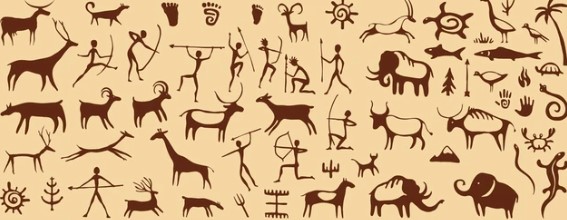 images, signs, or symbols drawn on rock walls in order to express some idea or information
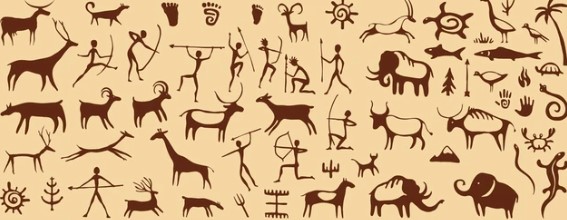 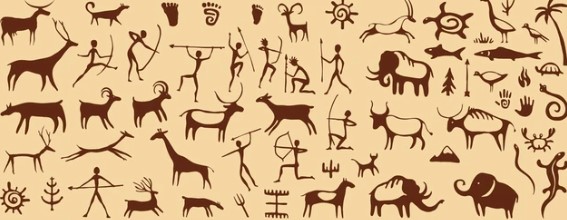 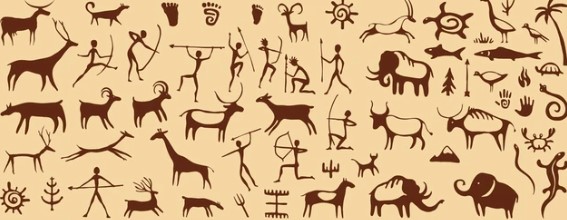 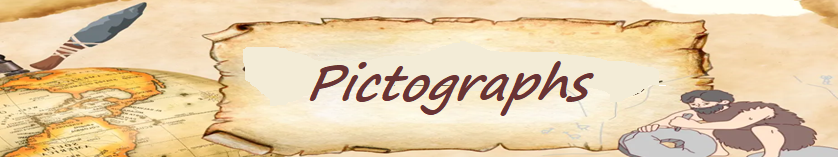 Related Terminology
• Petrograms: drawn or painted
Rock Art
• Petroglyphs: cut or carved
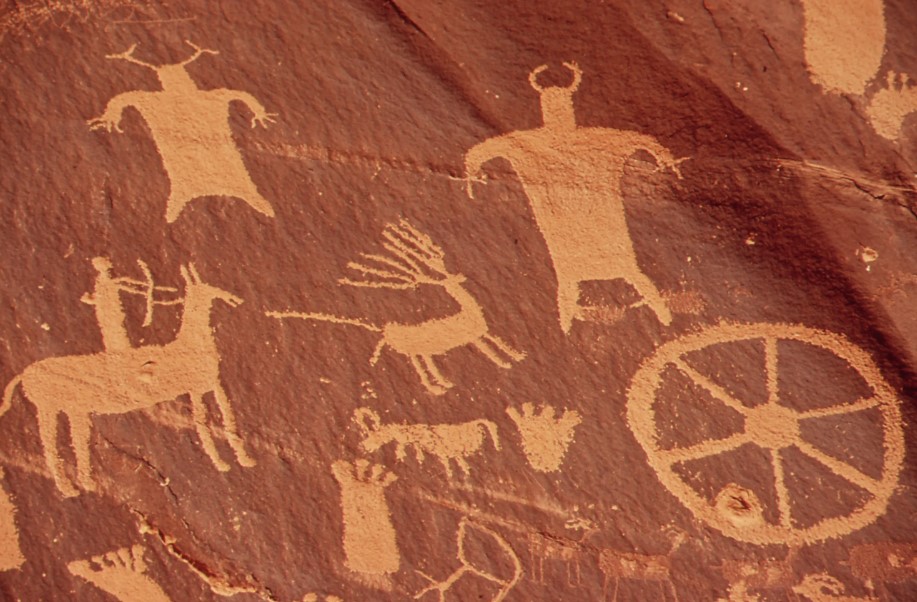 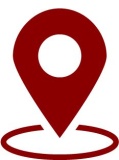 Indian Creek State Park in Utah, USA.
-Plants
and minerals -Sticks, fingers, or hands
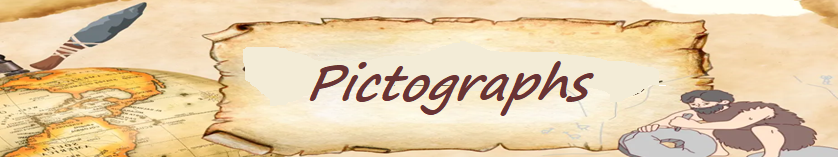 Types of Pictographs
1) Abstract Symbols
2) Hand Stencils
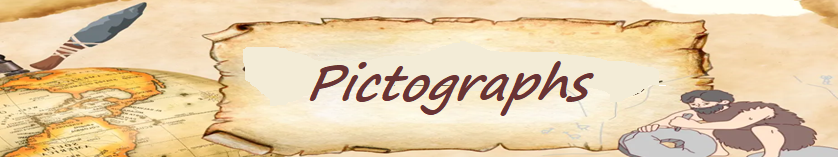 Types of Pictographs
3) Rock Engravings
4) Cave Paintings
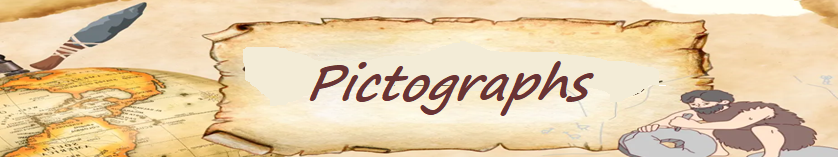 Types of Pictographs
Abstract Symbols, Hand Stencils, Rock Engravings, Cave Paintings
Basic
Complex
Basic
Complex
Made by one, and only one, unit
Made by assembling or fusing basic units
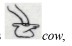 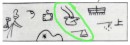 cow
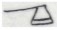 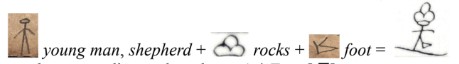 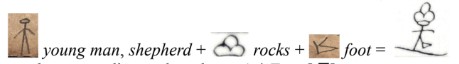 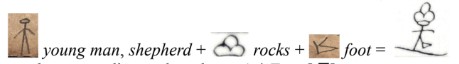 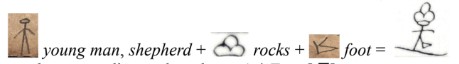 ax
[Speaker Notes: The Dongba, Tomba or Tompa or Mo-so symbols are a system of pictographic glyphs used by the ²dto¹mba (Bon priests) of the Naxi people in southern China]
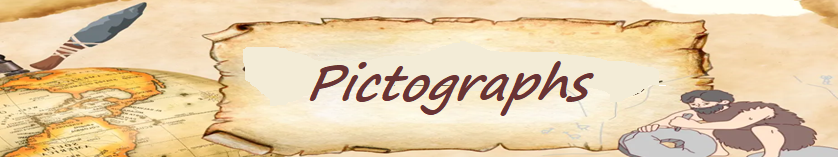 The Importance
They provide valuable insight into the social and spiritual lives of prehistoric peoples by revealing their relationships with the natural world and each other.
Text  Discussion